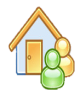 test
人財の可視化
Test text
test
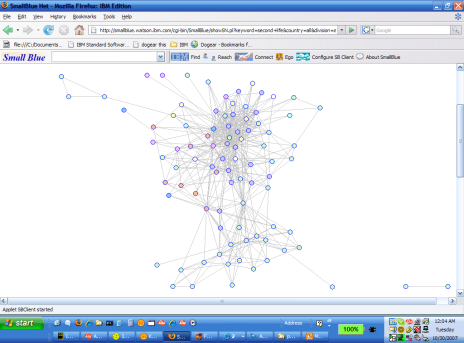 test
test
test
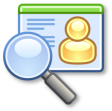 testパス
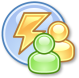 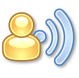 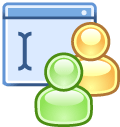 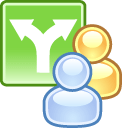 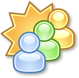 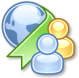 test
test